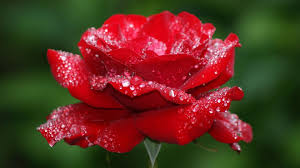 সকলকে শুভেচ্ছা
পরিচিতি
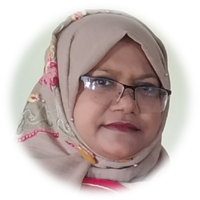 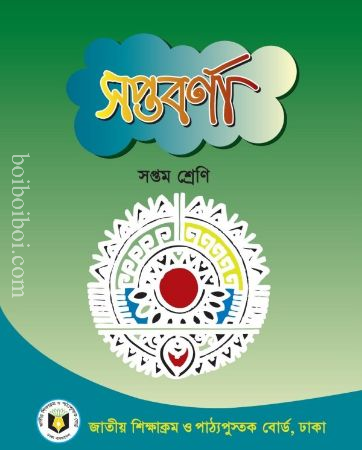 নাসিমা সুলতানা রুনা
সহকারী শিক্ষক
দুড়াকুটি উচ্চ বিদ্যালয়
সদর,লালমনিরহাট
বাংলা-পদ্য
অধ্যায়-১ম
সময়:৫০ মিনিট
নতুন দেশ
শিখনফল


১। কবি সম্পর্কে বলতে পারবে।
২। বাংলাদেশের নদী ও প্রকৃতির  বর্ণনা করতে পারবে।
৩। নতুন জায়গা সম্পর্কে ব্যাখ্যা দিতে পারবে।
জন্ম:
 ১৮৬১ খ্রিষ্টাব্দে ৭ই মে(২৫ শে বৈশাখ, ১২৬৮ বঙ্গাব্দে)কলকাতার জোড়াসাঁকোর বিখ্যাত ঠাকুর পরিবারে।
মৃত্যু:
জন্ম:
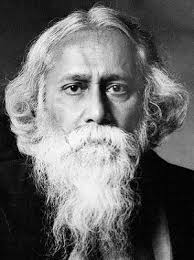 ১৮৬১ খ্রিষ্টাব্দে ৭ই মে  (২৫ শে বৈশাখ, ১২৬৮ বঙ্গাব্দে) কলকাতার জোড়াসাঁকোর বিখ্যাত  ঠাকুর পরিবারে।
১৯৪১ খ্রিষ্টাব্দের ৭ই আগষ্ট (২২ শে শ্রাবণ, ১৩৪৮ বঙ্গাব্দে) কলকাতায় তিনি মৃত্যু বরণ করেণ।
প্রতিভা:
অবদান:
কাব্য, ছোট গল্প, উপন্যাস, নাটক, প্রবন্ধ, সংগীত সাহিত্যের সকল শাখা ছাড়া ও   ব্যাকরণ, ভাষাতত্ব, ছন্দ ও চিত্রকলাতে তিনি অসামান্য অবদান রেখেছেন।
তিনি একাধারে  সাহিত্যিক, চিন্তাবিদ, শিক্ষাবিদ, সুরকার, গীতিকার, নাট্যকার,  নাট্যপ্রযোজক   ও অভিনেতা। শান্তিনিকেতন ও বিশ্বভারতীর মতো  প্রতিষ্ঠান তিনি গড়েন।
রবীন্দ্রনাথ ঠাকুর
একক কাজ
১। রবীন্দ্রনাথ ঠাকুর কত সালে ও কোন পরিবারে জন্ম গ্রহন করেণ?
২। কত বছর বয়সে তিনি ব্যারিষ্টারি পড়েছেন এবং কোথায় ?
৩। কবি কত সালে ও কোথায় মৃত্যুবরণ করেণ?
এসো উত্তরগুলো মিলিয়ে নিই :
১। তিনি ১৮৬১ খ্রিষ্টাব্দে ৭ই মে কলকাতার জোড়াসাঁকোর ঠাকুর পরিবারে জন্ম গ্রহন করেণ।

২। ১৭ বছর বয়সে তিনি বিলেতে ব্যারিষ্টারি পড়েন।

৩। ১৯৪১ খ্রিষ্টাব্দের ৭ই আগষ্ট কলকাতায় মৃত্যুবরণ করেণ।
সরব পাঠ
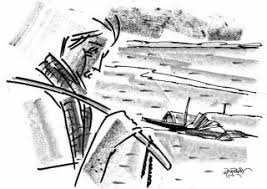 শব্দার্থ
ভাঁটা:  চাঁদ ও সে র‌্যের শক্তির আর্কষণে সমুদ্র বা নদীতে বেড়ে ওঠা জলের কমে যাওয়াকে বলা হয় ভাঁটা।

আপিস:   অফিস শব্দের একটি কথ্য রূপ।
শুদ্ধ উচ্চারণ:
বাঁধা,  পৌঁছে,  সাধ,  দাঁড়িয়ে,  চূড়া, 
 ডিঙিয়ে,  আপিসে
জোড়ায় কাজ
১। বাংলাদেশের জাতীয় সংগীতের রচয়িতা কে?
২। জলের ধারে কী দাঁড়িয়ে আছে ?
৩। নৌকা কোথায় বাধাঁ আছে?
৪। মাঝনদীতে নৌকা  কীভাবে চলে?
এসো উত্তর গুলো মিলিয়ে নেই:
১। বাংলাদেশের জাতীয় সংগীতের রচয়িতা কবি গুরু রবীন্দ্রনাথ ঠাকুর।
২। জলের ধারে নারিকেলের বন দাঁড়িয়ে আছে ।
৩। নদীর ঘাটের কাছে নৌকা বাধাঁ আছে ।
৪। মাঝনদীতে নৌকা ভাটার টানে  চলে ।
দলীয় কাজ
“নতুন দেশ”  বলতে কী বোঝানো হয়েছে – বর্ণনা কর ।
মূল্যায়ন
১। রবীন্দ্রনাথ ঠাকুর কত সালে ও কোন পরিবারে জন্ম গ্রহন করেণ?
২। জলের ধারে কী দাঁড়িয়ে আছে ?
৩। নৌকা কোথায় বাধাঁ আছে?
৪। কবি কত সালে ও কোথায় মৃত্যুবরণ করেণ?
বাড়ির কাজ
নতুন দেশ সম্পর্কে “নতুন দেশ” কবিতার ছেলেটির ধারণা কেমন ছিল – ব্যাখ্যা কর।
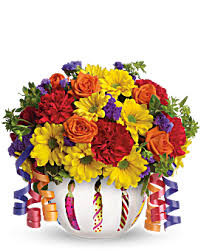 সকলকে
ধন্যবাদ